Moses
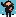 Galilee to Jerusalem assessment
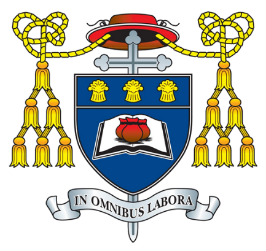 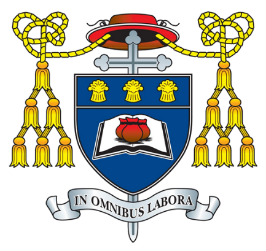 Learning Journey
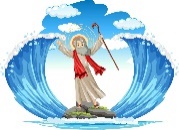 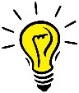 Religion&Science
Kosher food
Introduction to Judaism
Who was Moses?
Pikuach Nefesh
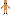 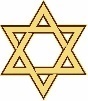 What does Creation say about God?
The Tenakh
Sin
Who was Abraham?
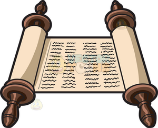 The Greatest Commandment
Jewish Prayer
The Mitzvot
Judaism
RC Christianity
Sacrament of Reconciliation
Year 9 Exam
Stewardship
Diversity in Judaism
The Jewish Halakhah
Jewish
 festivals
Restorative justice
The Incarnation
Holocaust / Nicholas Winton
The Shabbat
The Paschal Mystery
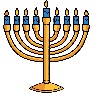 Capital Punishment
Christian Attitudes to  forgiveness
What is War?
The Magnificat
Genesis
Liturgical Calendar
Dignity and Sexuality
Mary’s call
The United Nations
Marriage
Abortion
Marian Shrines
Religious Conflict in families
Peace and Conflict
A call to peace
Creation& Covenant
Marian Devotion
Different Christian attitudes to war
Wedding Ceremony
Euthanasia
Pro-Life responses
Advent
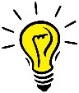 Religious Organisations and Peace
The Incarnation
Creation & Covenant
Prophecy 
and Promise
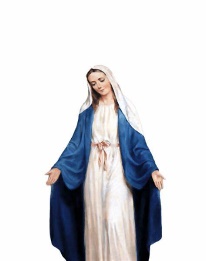 What happens when it goes wrong?
The just war theory
Mary
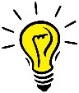 People of God
The Trinity and the Creed
Vocation
Year9
Women in the Old Testament
Rites of passage in Islam
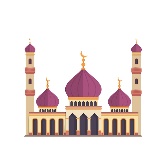 Vatican 2
The 
Mosque
The 5 pillars
Holy Orders
Lord what do you want me to do?
Candles in the Dark
Typology
Who was Muhammad?
Parable of the Sheep and Goat
Confirmation
Introduction to Islam
The Betatittudes
Muslim festivals
The Holy Spirit
Gifts of the Holy Spirit
Sacrament of the Sick
Why does God allow suffering?
Martin Luther King
Corrie Ten Boom
Mother Teresa Marcus Rashford
Dialogue and encounter
The Qur’an
Ecclesiam Suam
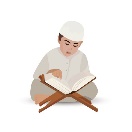 St Paul and the resurrection of the dead
Jesus – the suffering servant
Why do we suffer?
Preparations for Lent
The sacrament of Reconciliation
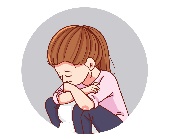 Vatican II
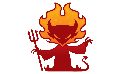 Healing and Anointing of the sick
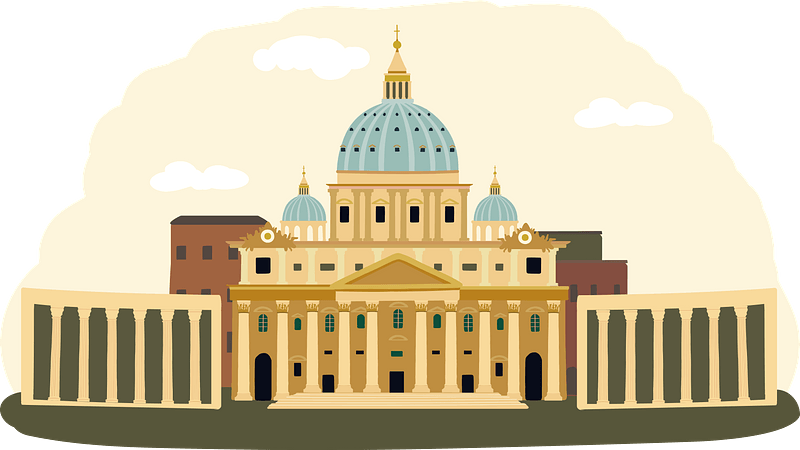 Desert to Garden
To the ends of the Earth
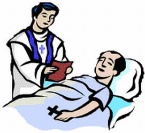 Galilee to Jerusalem assessment
Desert to Garden Assessment
To the Ends of the Earth assessment
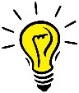 Parables
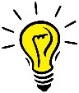 belief in life after death
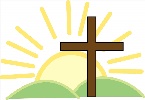 The Easter Triduum
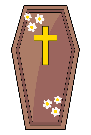 Catholic 
funerals
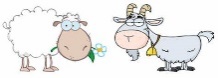 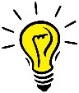 Miracles
Galilee to Jerusalem
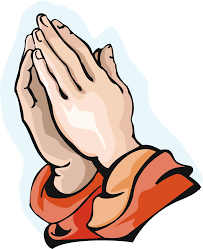 The Prophets
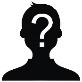 Pacifism and conscientious objection
War
Sin
Oscar Romero
Prophecy and Promise assessment
Three-Fold office of the Church
Prayer
The conscience
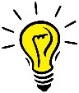 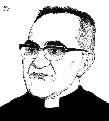 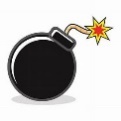 Year8
The marginalised
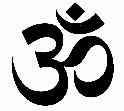 Prophecy and Promise
Creation and Covenant
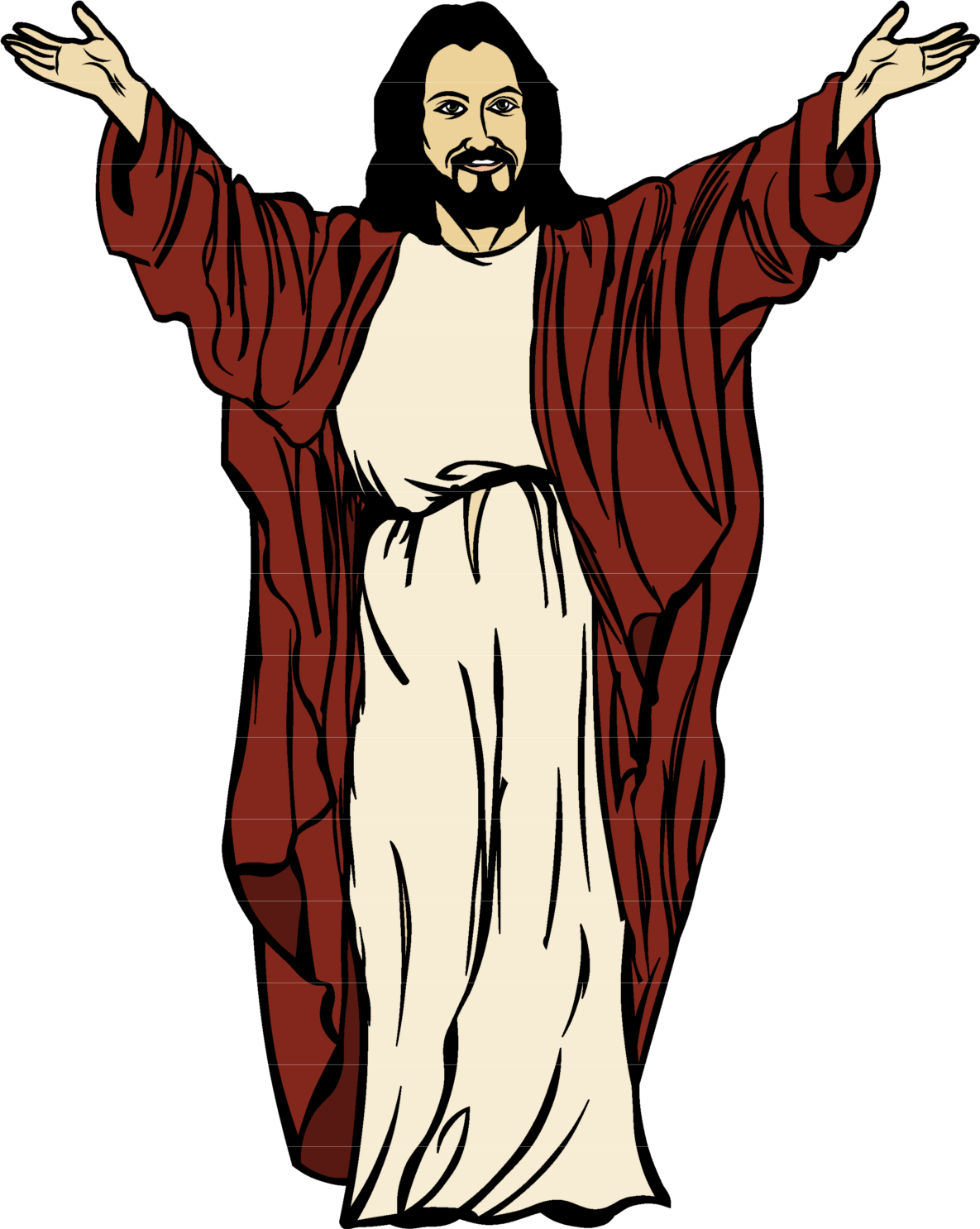 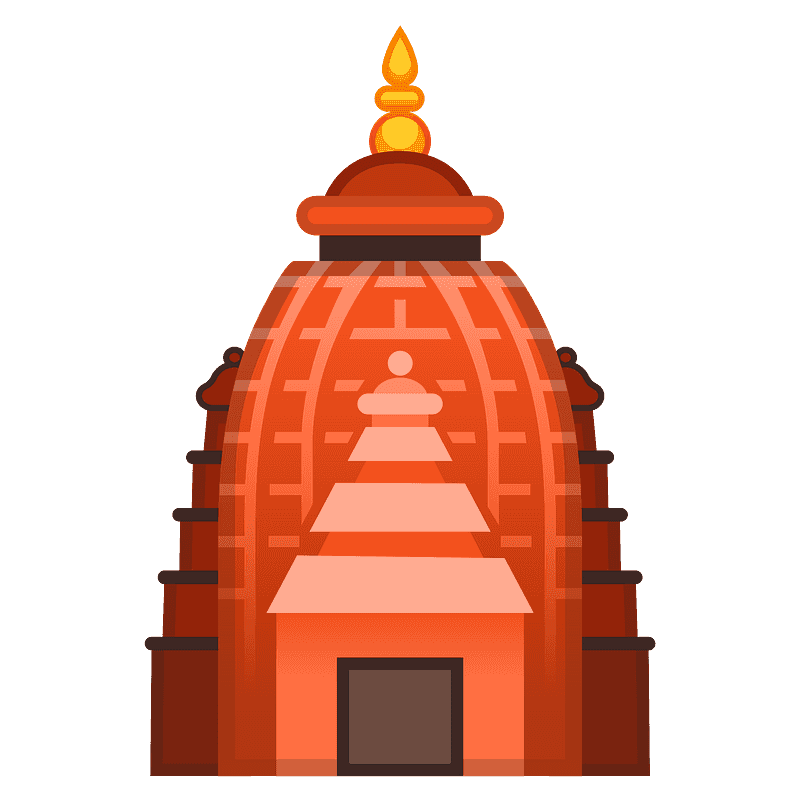 Mandir
Who was Jesus
Rules and morality
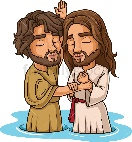 Baptism
Hindu Gods and Goddesses
Jesse Tree
Prophecy
John the Baptist
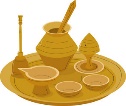 What is a prophet
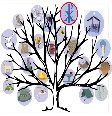 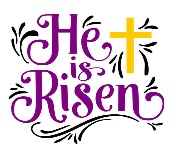 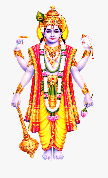 Hindu
 worship
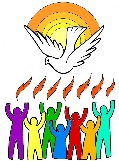 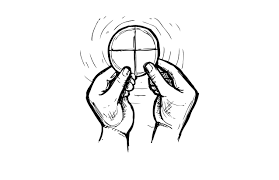 Confirmation
Dialogue and Encounter
St. Luke
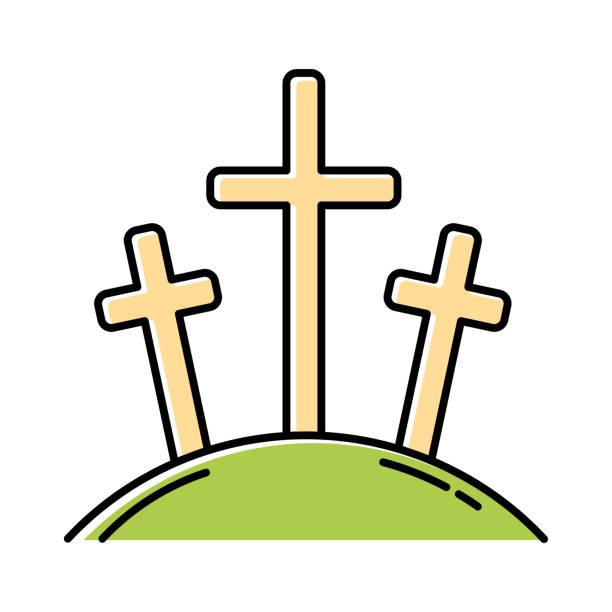 Councils of Nicaea and Jerusalem
Mass
The Paschal Mystery
Being Christ-like
Eucharist
Pentecost
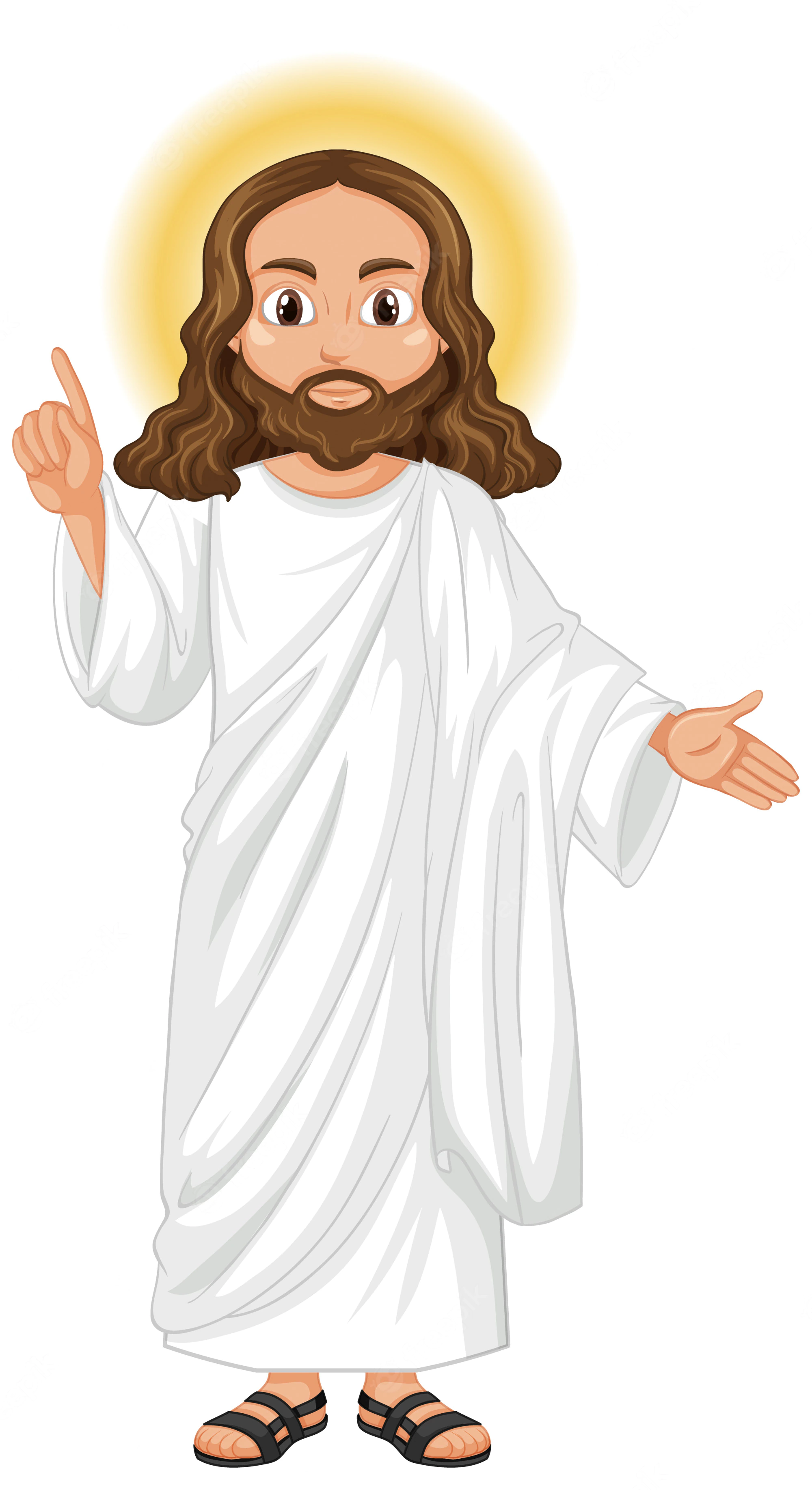 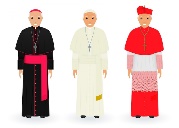 From Desert to Garden
To the Ends of the Earth
Denominations
The Trinity in worship
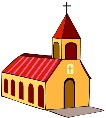 The last supper
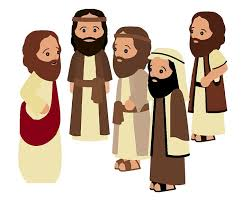 Sacraments
Nicene Creed
The Holy Spirit
Response to world hunger
Father Mychal Judge
The Trinity
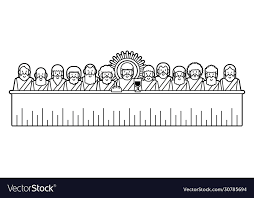 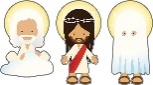 Pentecost around the world
From Galilee to Jerusalem
Genesis creation accounts
Incarnation
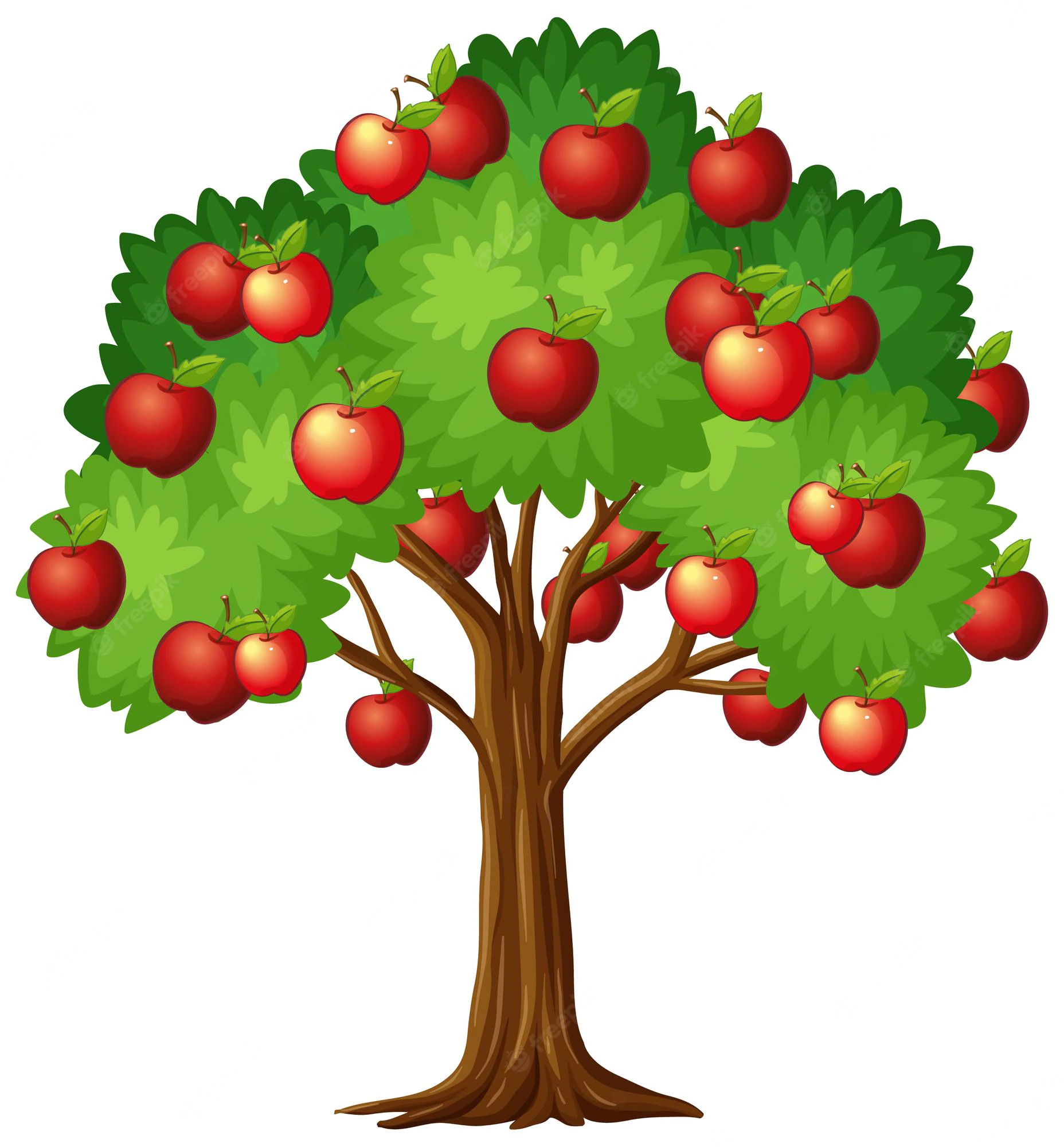 The Old Testament
Translations of the Bible
Science & religion
The Fall
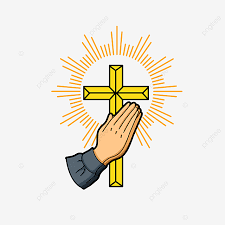 Revelation
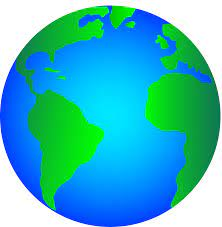 Jesus’ titles
Stewardship
Year
7
Creation and Covenant
Prophecy and Promise
Ecumenical councils
Biblical idioms
How  we read the Bible
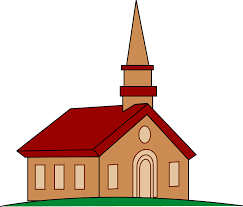 Imago Dei
The Bible
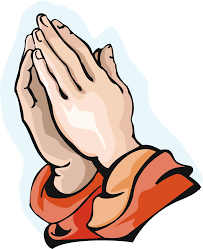 Use of scripture in worship
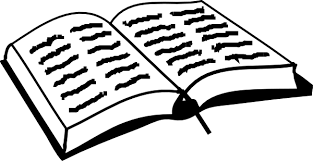 Catholic social teaching
Church 
visit
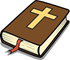 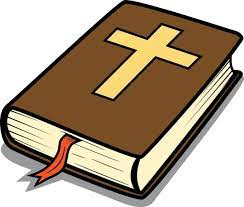 Prayer
Scripture inspiration and the Magisterium
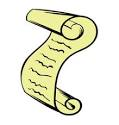 Laudato Si
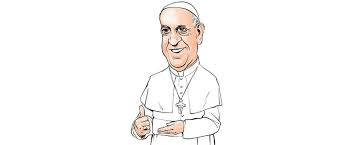 The life of a religious scientist
The Trinity in worship